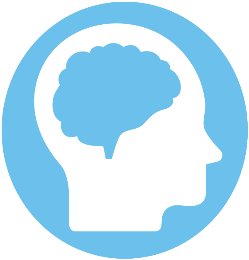 Supporting Recovery from Opioid Use:
A Peer’s Guide to Person-Centered Care
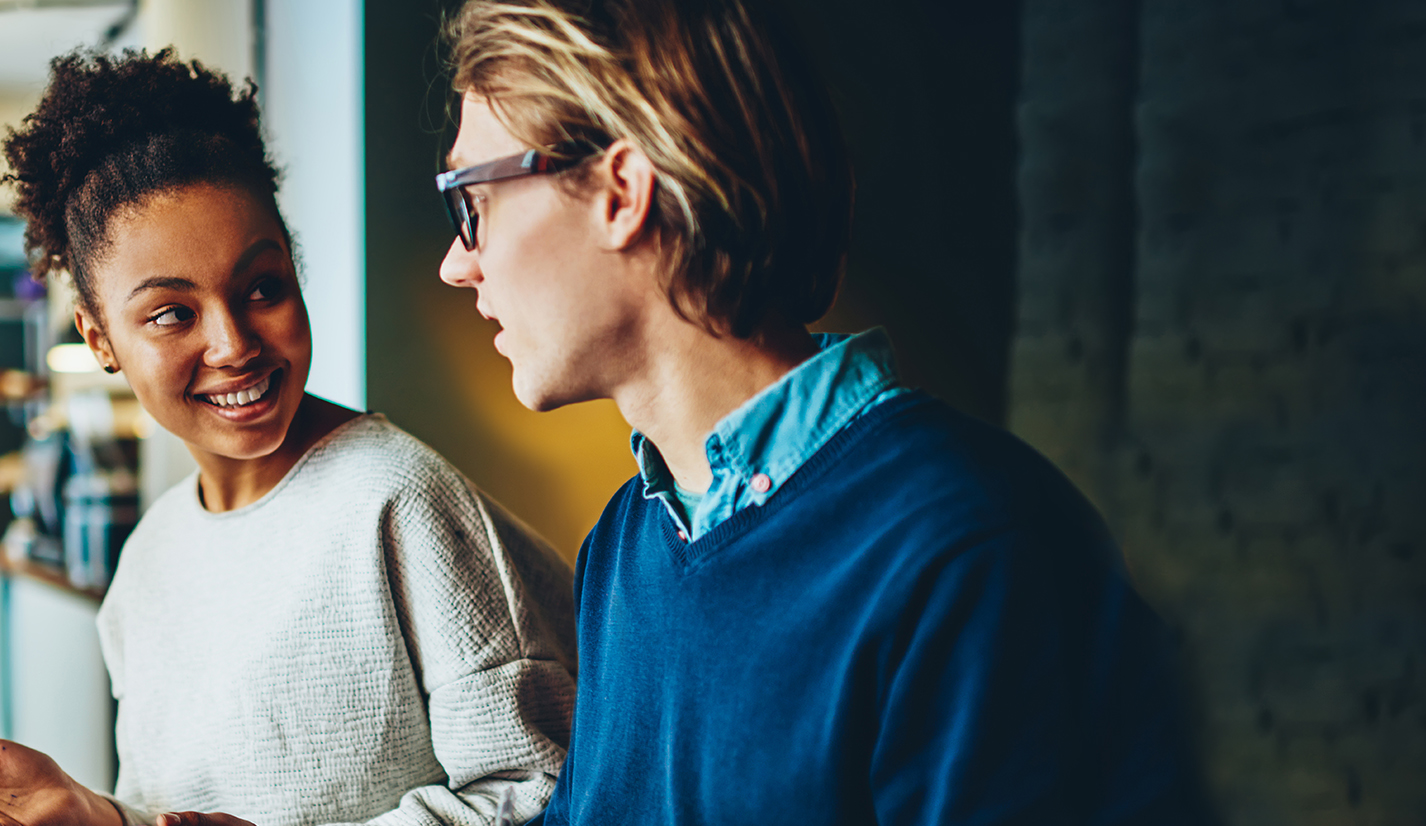 One-hour, self-paced online course 
Designed for peers and outreach workers
Better understand opioids and their impact on individuals
Learn about effective treatment options and strategies
Use person-centered care to engage people with opioid use disorder (OUD) in their path to recovery.
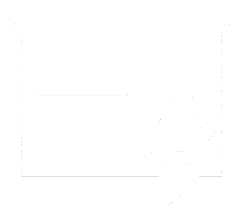 Earn 1 CEU when you complete the course!
http://attcnetwork.org/northwest-peers
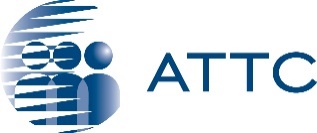 Developed by the Northwest ATTC
Questions? Contact us at northwest@attcnetwork.org